Sumo Primero
Contar en la matriz de 10
1° Básico: Unidad 1  |  Capítulo 1: Números hasta 10.
Preparar Practica página 30.
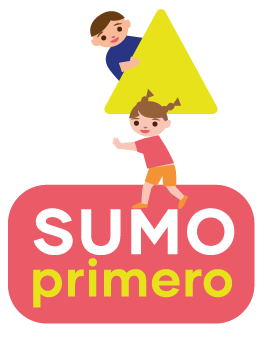 A continuación, les mostraré fichas 
por un breve tiempo.

Deben indicar la cantidad de fichas que hay.

¡Deben estar muy atentos!
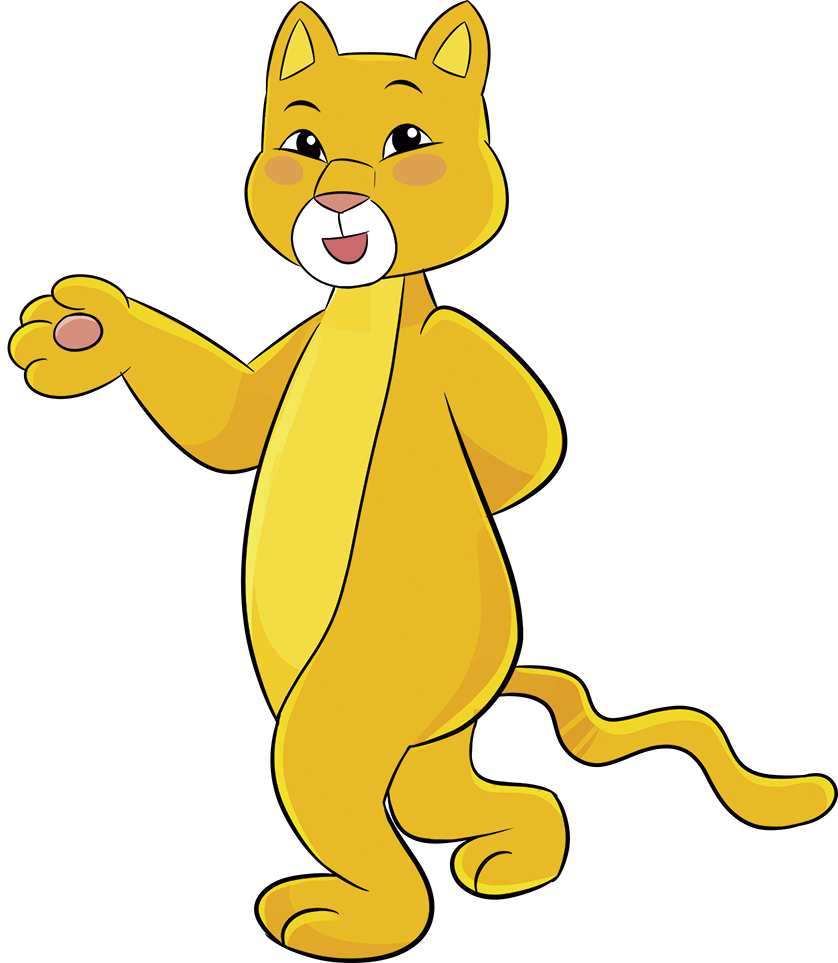 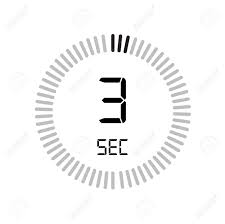 ¿Cuántas hay?
?
¿Cuántas hay?
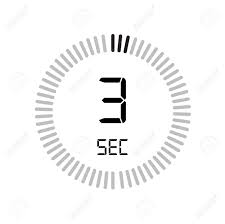 ¿Cuántas hay?
¿Cómo lo supiste?
?
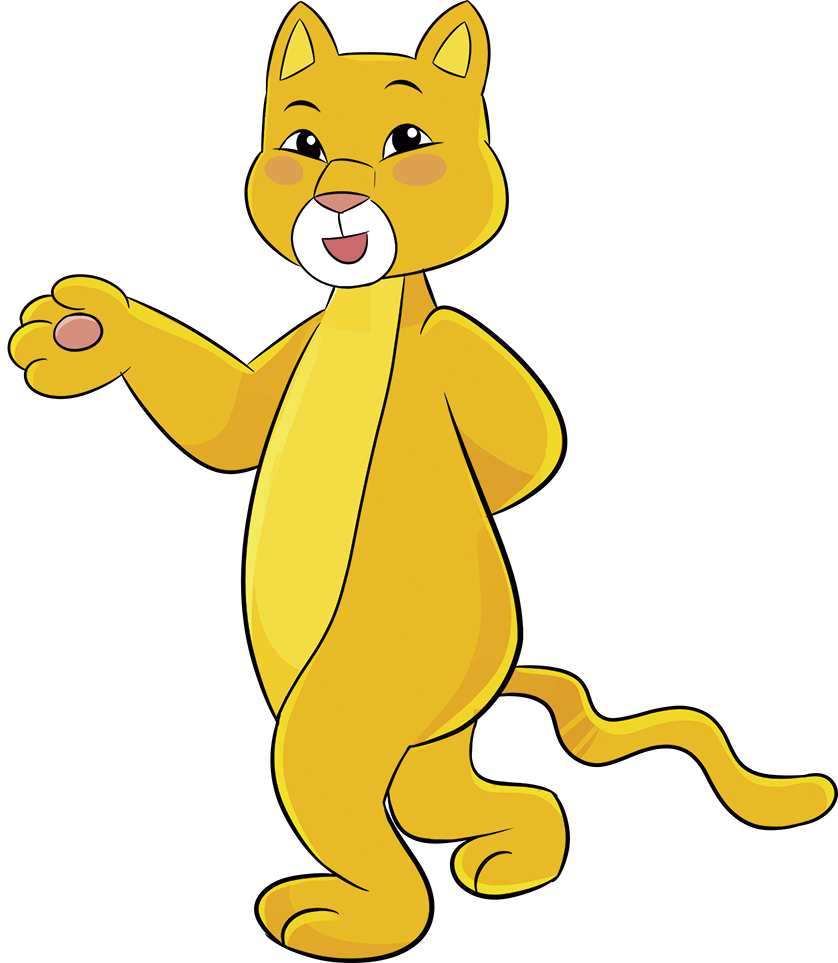 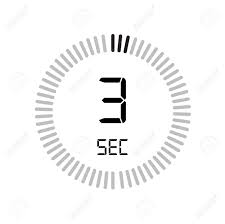 ¿Cuántas hay?
¿Cómo lo supiste?
?
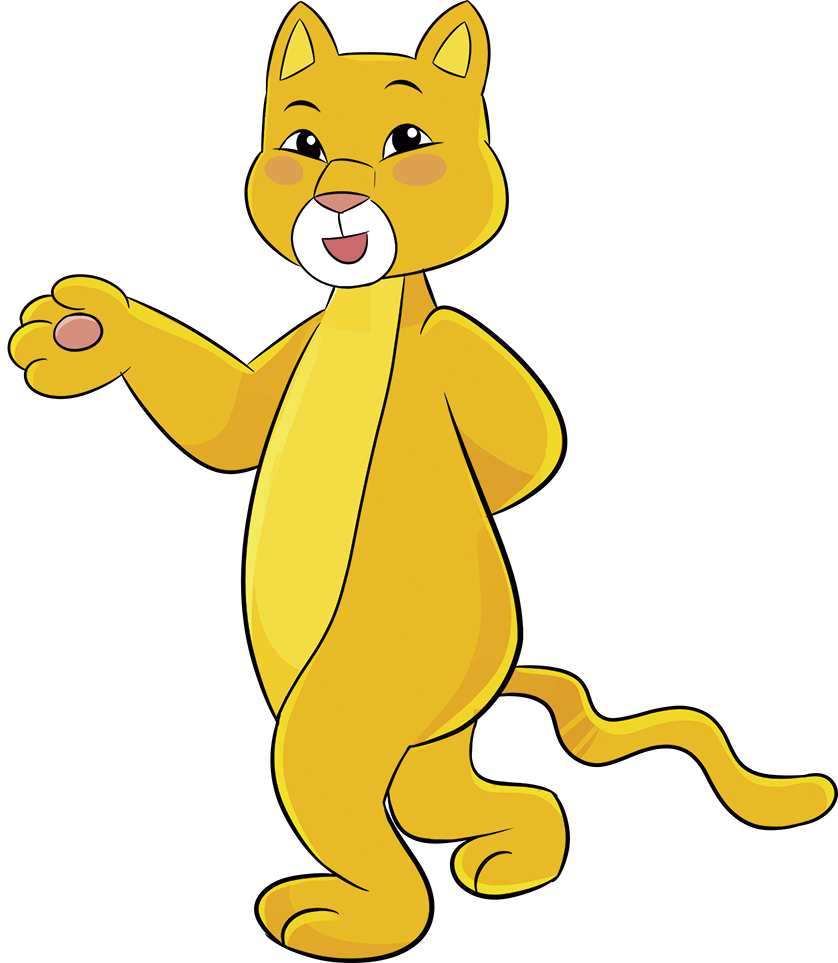 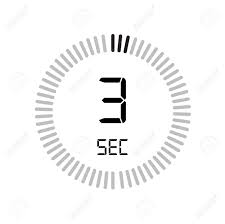 ¿Cuántas hay?
¿Cómo lo supiste?
?
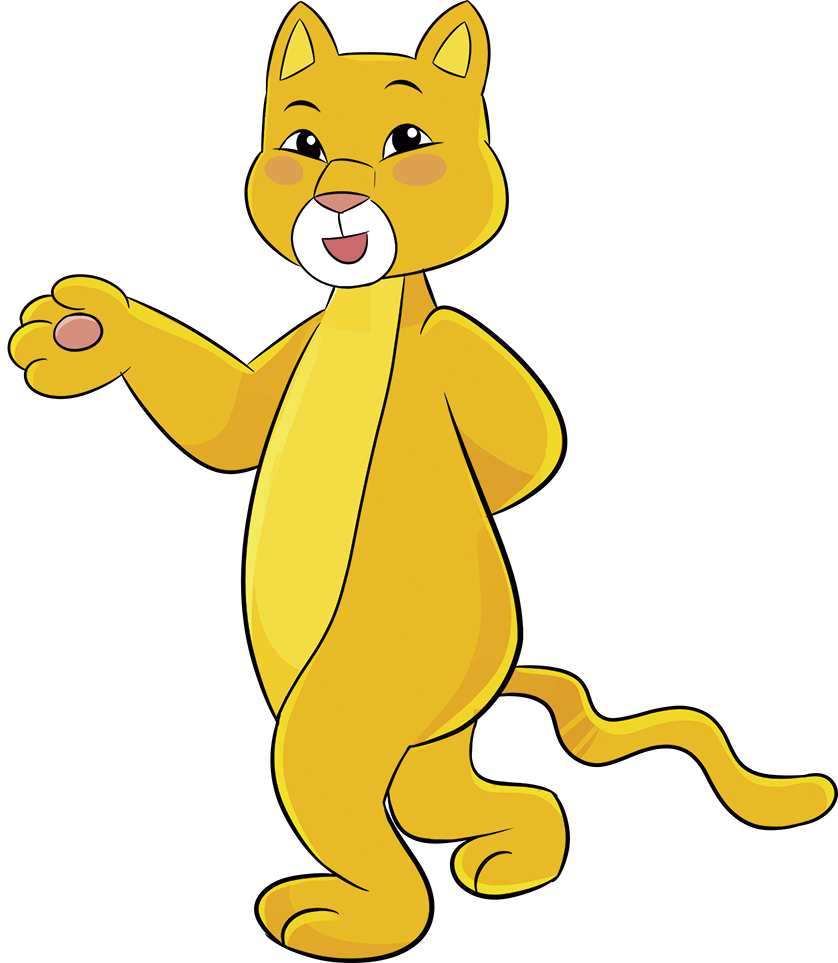 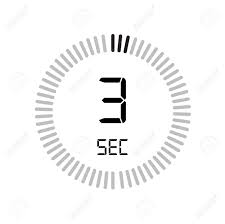 ¿Cuántas hay?
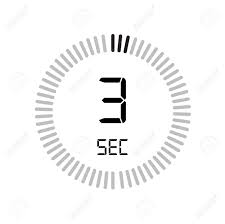 ¿Cuántas hay?
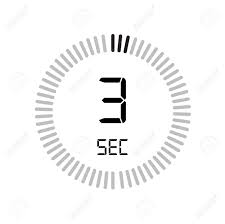 ¿Cuántas hay?
¿Cómo lo supiste?
?
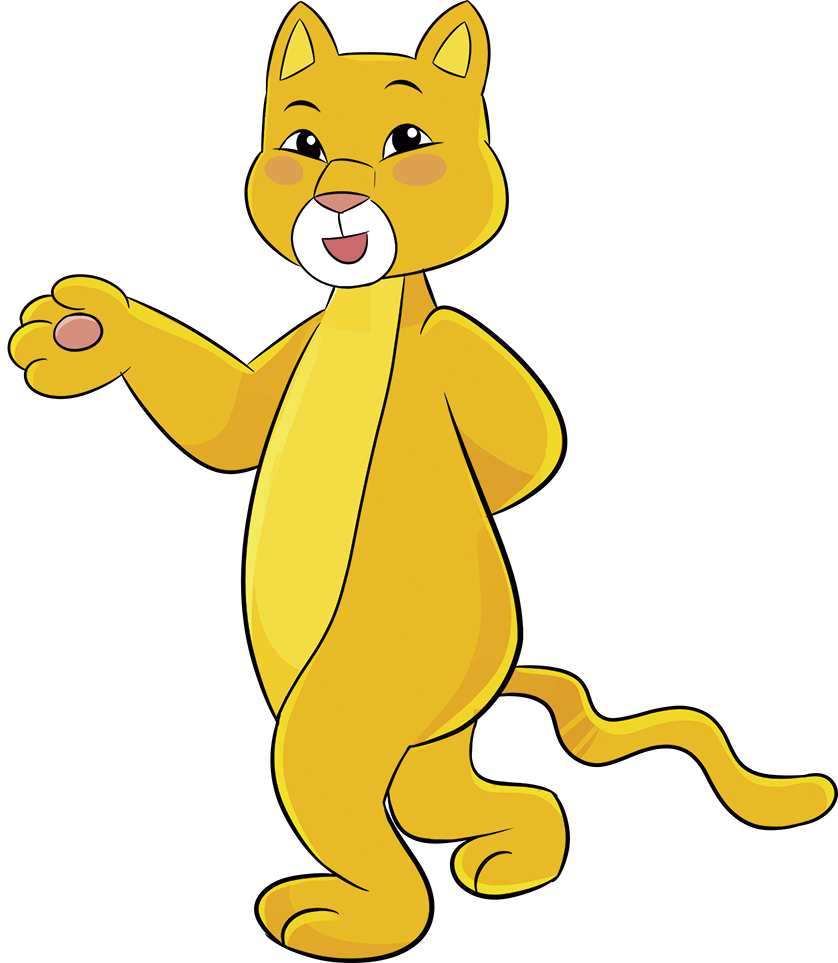 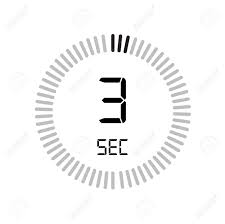 ¿Cuántas hay?
¿Cómo lo supiste?
?
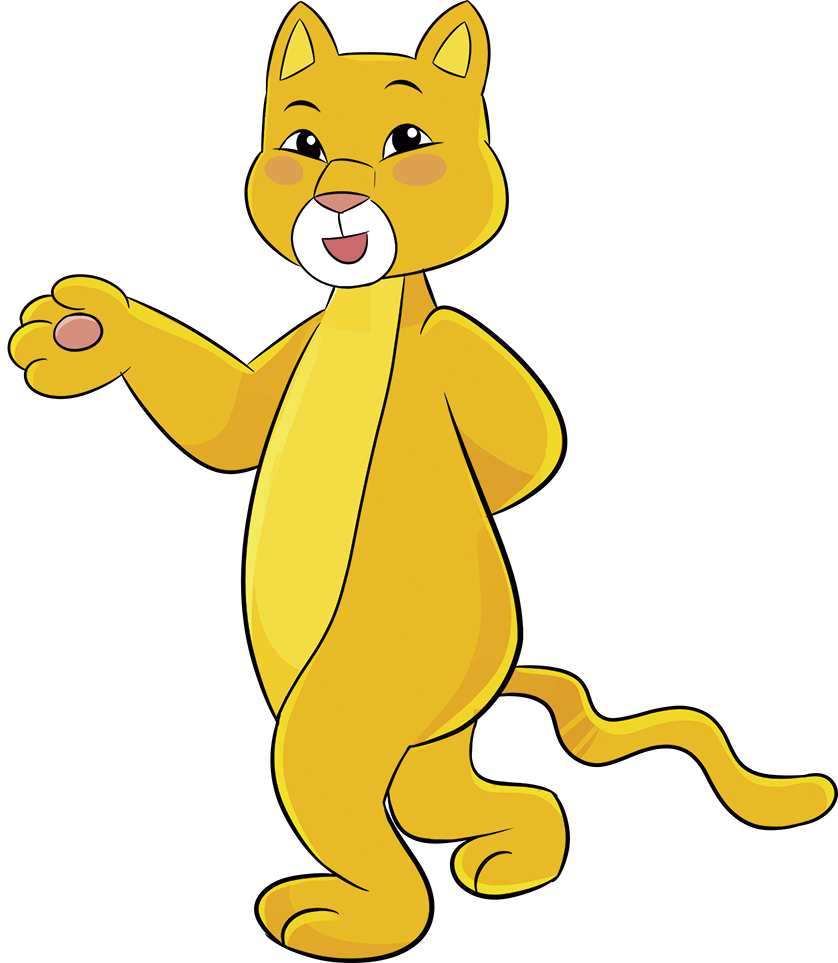 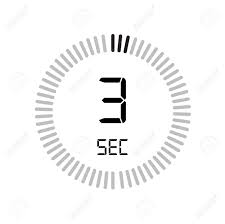 ¿Cuántas hay?
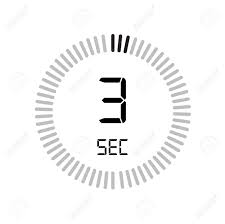 ¿Cuántas hay?
¡Muy bien!
Si las fichas están desordenadas, 
las tenemos que contar de 1 en 1, 
pero si están en una matriz 
es fácil reconocer la cantidad que hay.
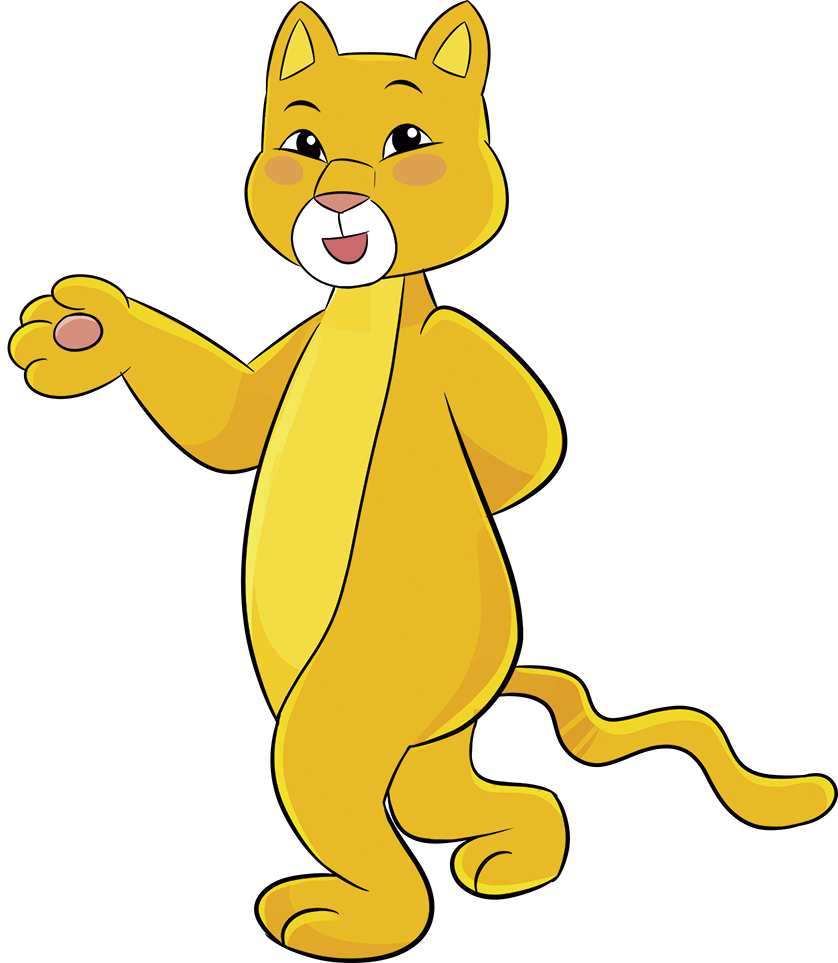 5 y 3 es 8
2 menos que 10 es 8